Проект: Чудесная глина
Выполнил:   воспитатель МДОБУ №4 «Дюймовочка» Охота Н.М.
Цели и задачи проекта
Цель:
Расширение и систематизация знаний об использовании глины, о подготовке к работе с глиной и техниках, используемых при лепке из глины.

Задачи.
1. Изучить, что такое глина, какая она бывает.
2. Выяснить, какими свойствами обладает глина. И где применяется глина  в разных областях  человеком.
3. Узнать, как нужно выбирать глину для работы и как подготовить ее к лепке.
4. Систематизировать знания о приемах и способах лепки. Создать собственные глиняные изделия и декорировать их элементами дымковской росписи.
Содержание работы в ходе проекта
Работа над проектом
Выполнение работ по проекту
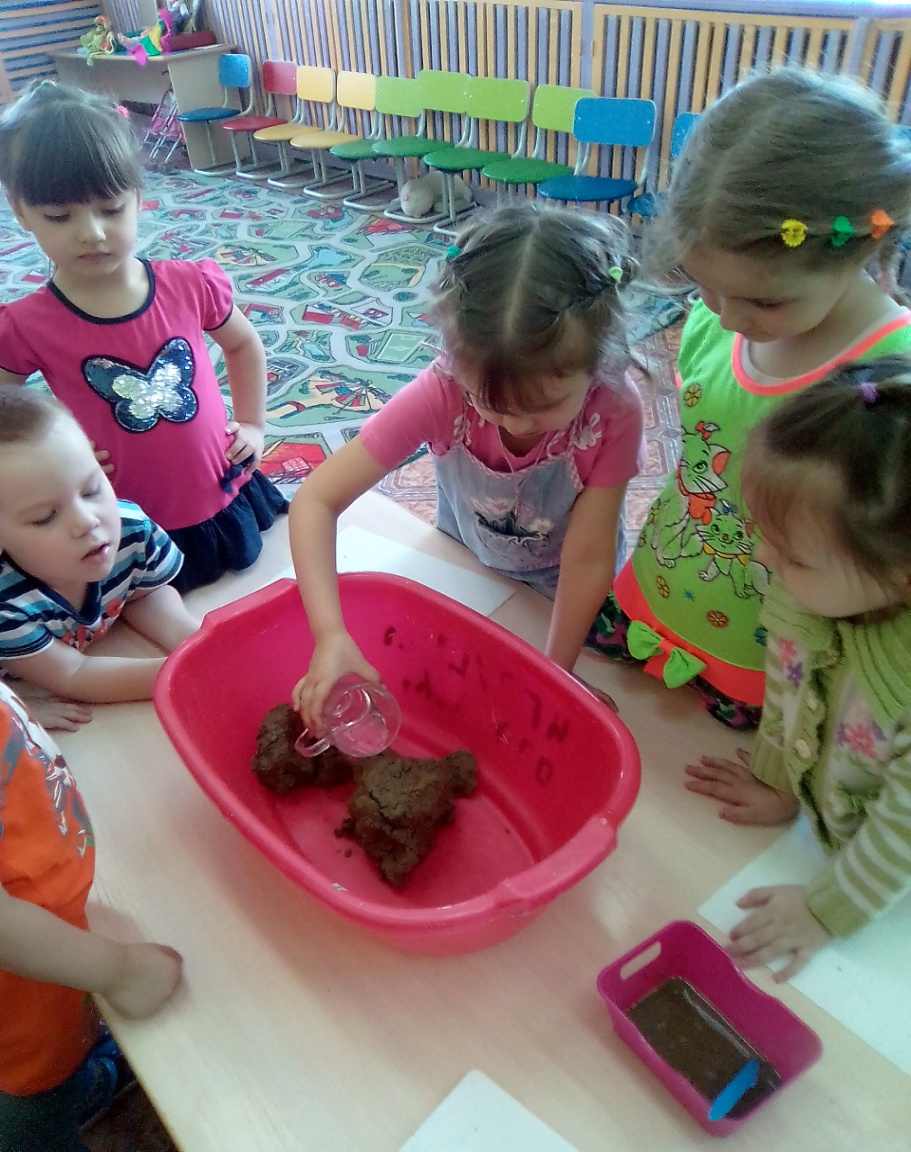 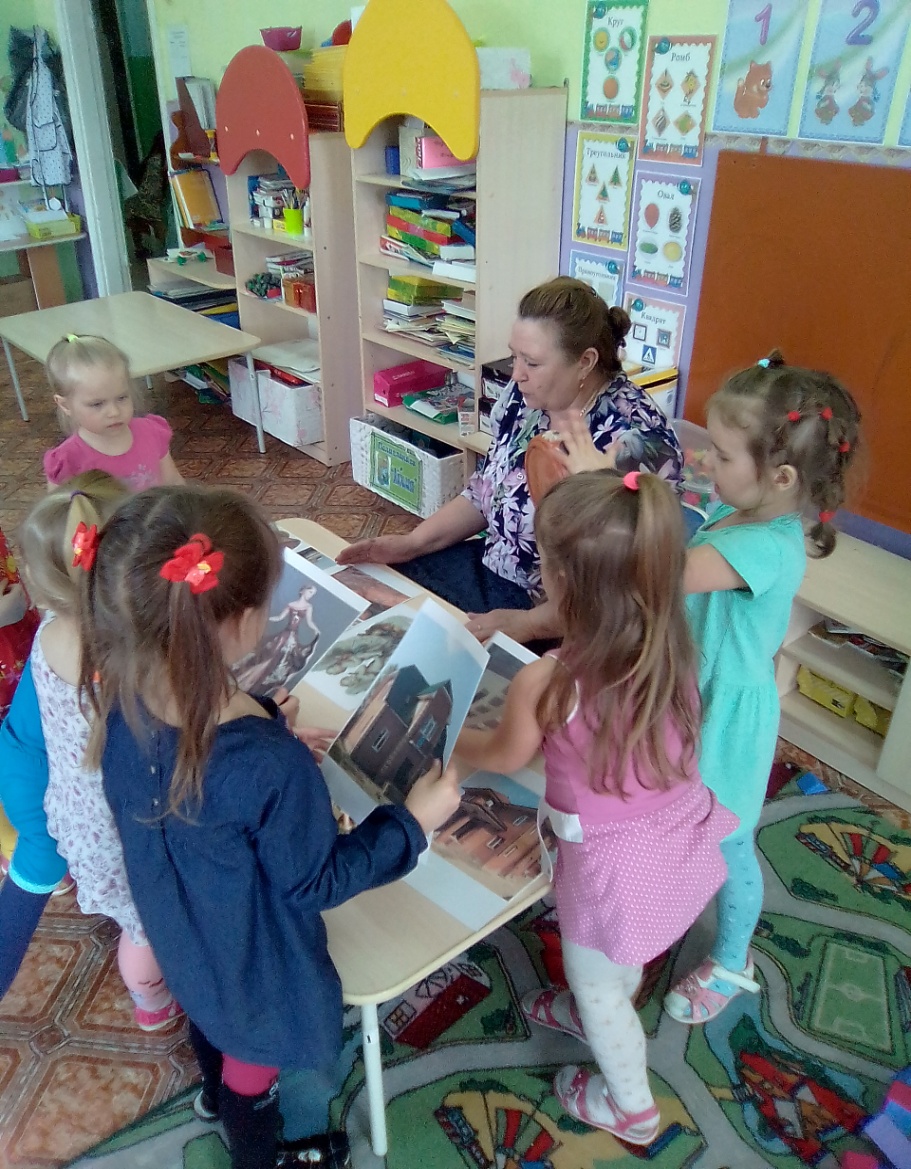 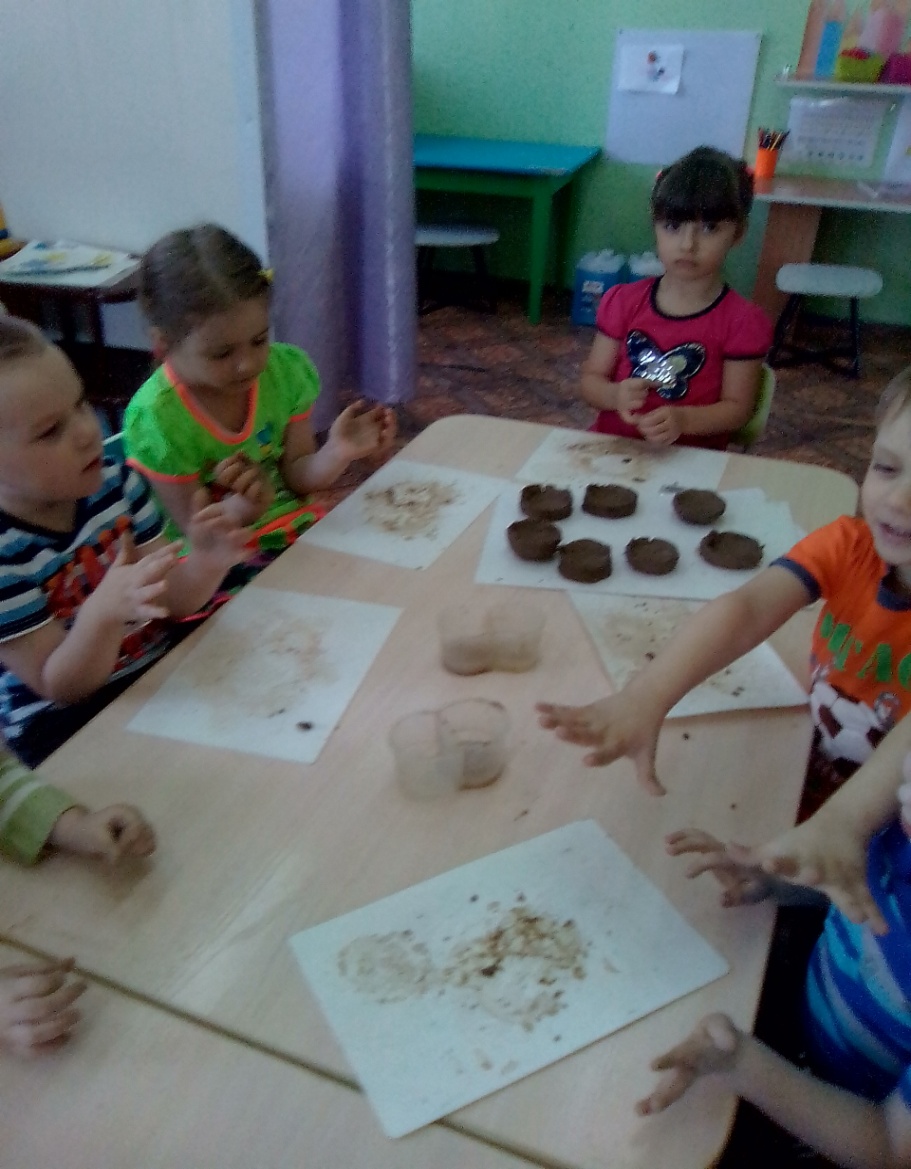 Заключение
У детей расширились и систематизировались знания о глине, воде. Дети выяснили какими свойствами обладает глина, каких цветов она бывает, как, и для каких целей использует глину человек, как нужно выбирать и готовить для работы глину, какие инструменты используются в работе с глиной. Закрепились знания и приёмы лепки, знания элементов дымковской росписи.Дети при работе над проектом получили положительные эмоции.